ГАУ УПРАВЛЕНИЕ ГОСЭКСПЕРТИЗЫ РБ
Особенности проведения проверки 
достоверности определения сметной стоимости 
в электронной форме
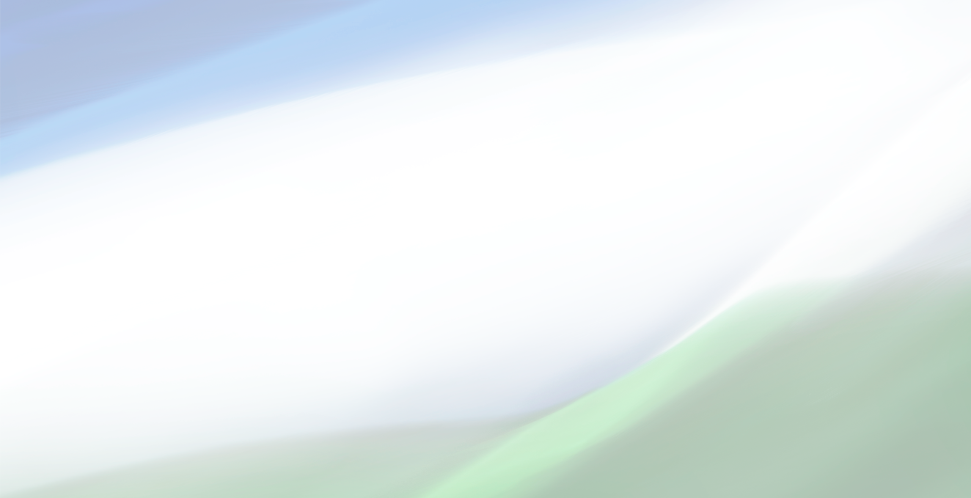 Якупов 
Булат Батталович
ЗАМЕСТИТЕЛЬ НАЧАЛЬНИКА 
ГАУ УПРАВЛЕНИЕ ГОСЭКСПЕРТИЗЫ РБ
Предоставление государственной услуги в электронной форме
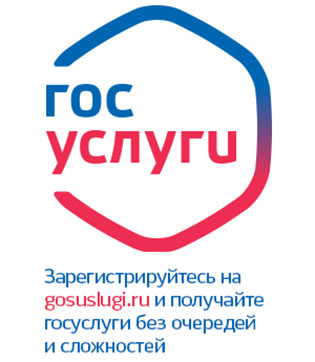 государственная экспертиза проектной документации и (или) результатов инженерных изысканий
проведение проверки достоверности определения сметной стоимости объектов капитального строительства
Сайт для получения электронной услуги 
https://lk.expertizarb.ru/
http://expertizarb.ru
Особенности проведения проверки достоверности определения сметной  стоимости  в электронной форме
НПА, регулирующие проведение проверки достоверности определения сметной стоимости объектов капитального строительства:
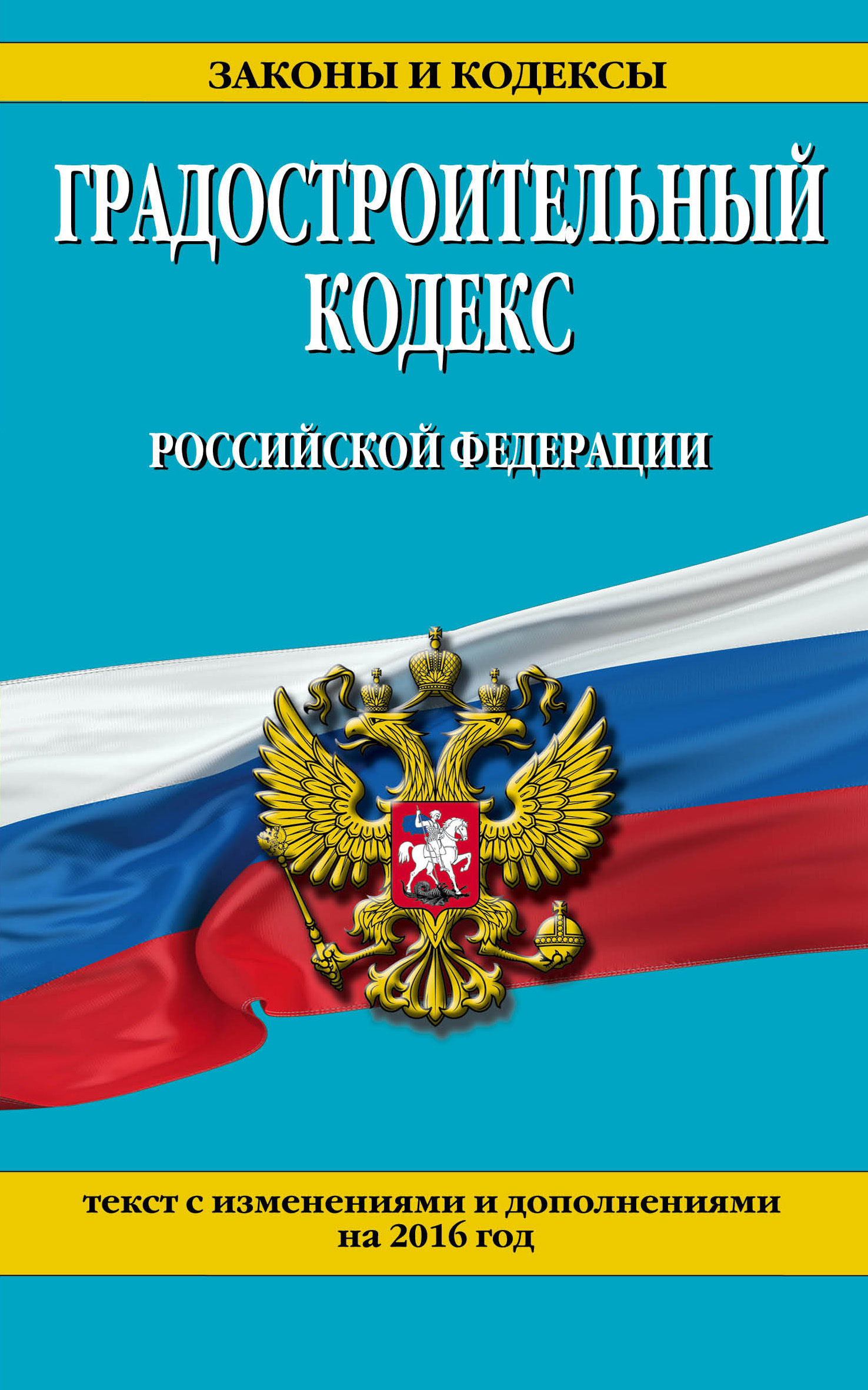 Градостроительный кодекс Российской Федерации, статья 8.3
Постановление Правительства Российской Федерации от 18.05.2009 № 427 (ред. от 12.11.2016)
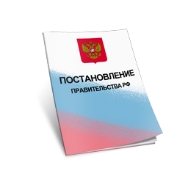 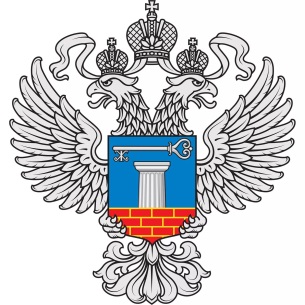 Приказы Минстроя России 
от 29.03.2017 № 655/пр,
от 12.05.2017 № 783/пр
http://expertizarb.ru
3
Проведение проверки достоверности определения сметной  стоимости  объектов  капитального  строительства  в электронной форме
Субъекты (заявители) проведения проверки сметной стоимости:
- юридические лица, созданные Российской Федерацией, 
         созданные субъектами Российской Федерации, 
         созданные муниципальными образованиями; 
- юридические лица, доля Российской Федерации, 
         доля субъектов Российской Федерации, 
         доля муниципальных образований в уставных капиталах которых составляет более 50 %
Объекты проведения проверки сметной стоимости:
– это объекты строительства, реконструкции, технического перевооружения и капитального ремонта объектов капитального строительства, финансирование которых предполагается осуществлять за счет:
         средств бюджетов бюджетной системы Российской Федерации;
         средств юридических лиц, являющихся заявителями
http://expertizarb.ru
4
Проведение проверки достоверности определения сметной  стоимости  объектов  капитального  строительства  в электронной форме
Проверка сметной стоимости может осуществляться:
одновременно с проведением государственной экспертизы проектной документации;


после проведения государственной экспертизы проектной документации;


без проведения государственной экспертизы проектной документации и результатов инженерных изысканий - если подготовка проектной документации и ее государственная экспертиза не являются обязательными.
http://expertizarb.ru
5
Проведение проверки достоверности определения сметной  стоимости  объектов  капитального  строительства  в электронной форме
Проверке сметной стоимости подлежит сметная стоимость капитального ремонта в случаях:
а) замены и (или) восстановления нескольких видов строительных конструкций;

б) замены и (или) восстановления одного или нескольких видов строительных конструкций в совокупности с заменой отдельных элементов несущих строительных конструкций на аналогичные;

в) замены и (или) восстановления нескольких видов строительных конструкций в совокупности с заменой и (или) восстановлением систем и сетей инженерно-технического обеспечения одного вида;

г) замены и (или) восстановления нескольких видов систем и сетей инженерно-технического обеспечения;

д) замены и (или) восстановления нескольких видов систем инженерно-технического обеспечения или нескольких видов сетей инженерно-технического обеспечения в совокупности с заменой и (или) восстановлением строительных конструкций одного вида;

е) изменения параметров линейного объекта, которое не влечет за собой изменение класса, категории объекта и при котором не требуется изменение границ полосы отвода;

ж) изменения параметров нескольких участков (частей) линейного объекта, которое не влечет за собой изменение класса, категории объекта и при котором не требуется изменение границ полосы отвода.
http://expertizarb.ru
6
Проведение проверки достоверности определения сметной  стоимости  объектов  капитального  строительства  в электронной форме
Предмет  проверки сметной стоимости:
- изучение и оценка расчетов, содержащихся в сметной документации, в целях установления их соответствия сметным нормативам, включенным в федеральный реестр сметных нормативов, физическим объемам работ, конструктивным, организационно-технологическим и другим решениям, предусмотренным проектной документацией, а также в целях установления непревышения сметной стоимости над предполагаемой (предельной) стоимостью строительства, определенной с применением утвержденных Минстроем России сметных нормативов, определяющих потребность в финансовых ресурсах, необходимых для создания единицы мощности строительной продукции (укрупненные нормативы цены строительства).
http://expertizarb.ru
7
Особенности проведения проверки достоверности определения сметной  стоимости  в электронной форме
Укрупненные нормативы цены строительства
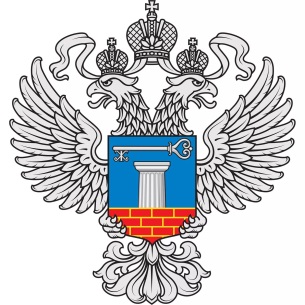 «Государственные сметные нормативы. Укрупненные нормативы цены строительства» (НЦС 81-04-2017)
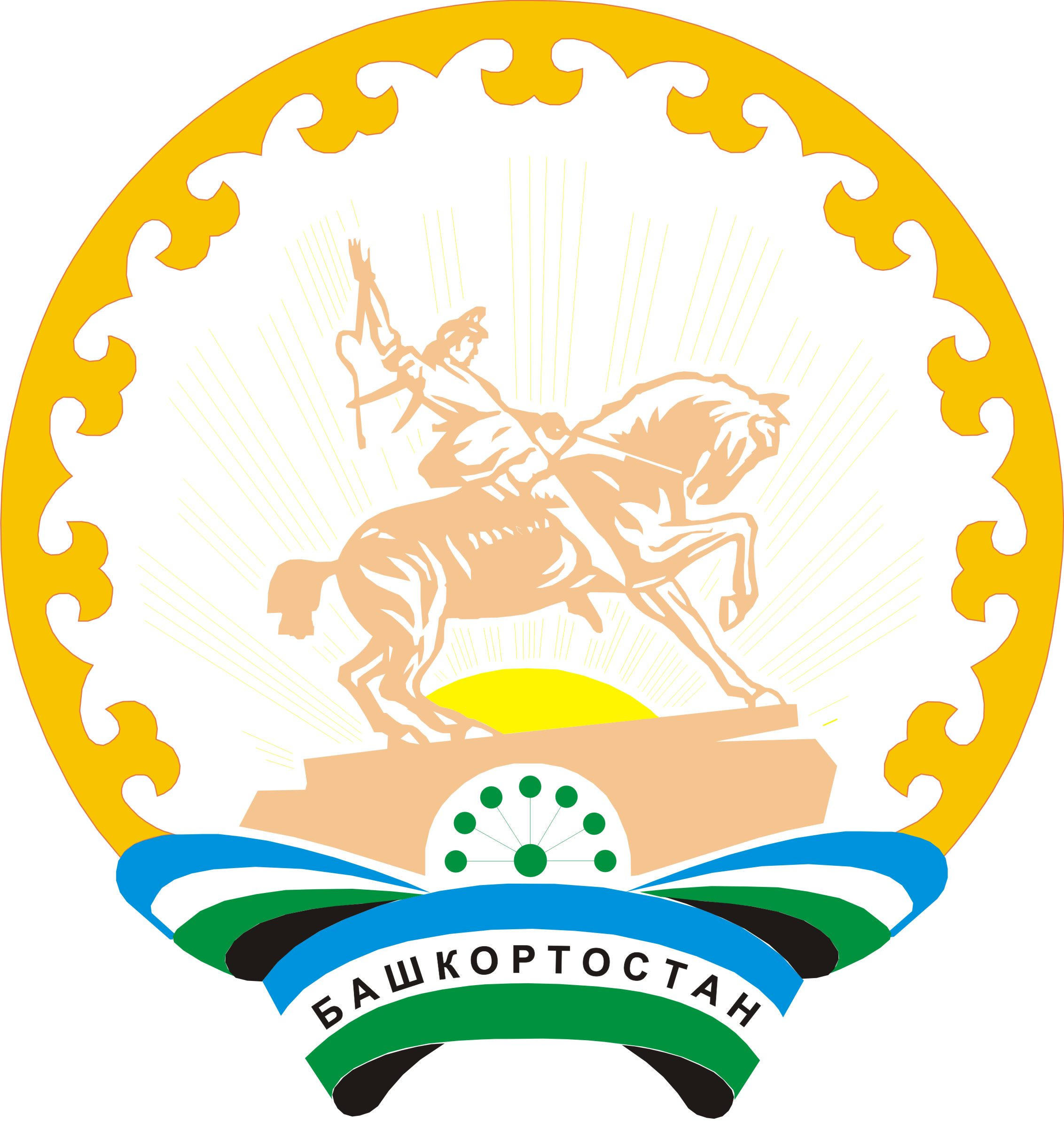 Постановление Правительства Республики Башкортостан от 08.06.2016 № 229
http://expertizarb.ru
8
Проведение проверки достоверности определения сметной стоимости
в электронной форме
Заключение о достоверности сметной стоимости является обязательным условием для:
проведения конкурсных процедур согласно требованиям Федеральных законов:
	 от 05.04.2013 № 44-ФЗ «О контрактной системе в сфере закупок товаров, работ, услуг для обеспечения государственных и муниципальных нужд»;

 	 от 18.07.2011 № 223-ФЗ «О закупках товаров, работ, услуг отдельными видами юридических лиц»;

открытия финансирования по объекту капитального строительства или ремонта;

оценки экономической эффективности проектной документации объектов капитального строительства.
http://expertizarb.ru
9
Проведение проверки достоверности определения сметной стоимости
в электронной форме
http://expertizarb.ru
10
Проведение проверки достоверности определения сметной стоимости
в электронной форме
Система предварительных заявок:
На бесплатной основе:

Проверка исходно-разрешительной документации для подготовки проектной документации и государственной экспертизы проведения инженерных изысканий.

Проверка размещения объекта (сооружения) на земельном участке (полосе отвода).

Проверка программы инженерных изысканий.

Проверка состава проектной документации.
На платной основе:

Проверка раздела (подраздела) проектной документации.

Проверка тома проектной документации.

Проверка отчета по инженерным изысканиям.
http://expertizarb.ru
11
Проведение проверки достоверности определения сметной стоимости
в электронной форме
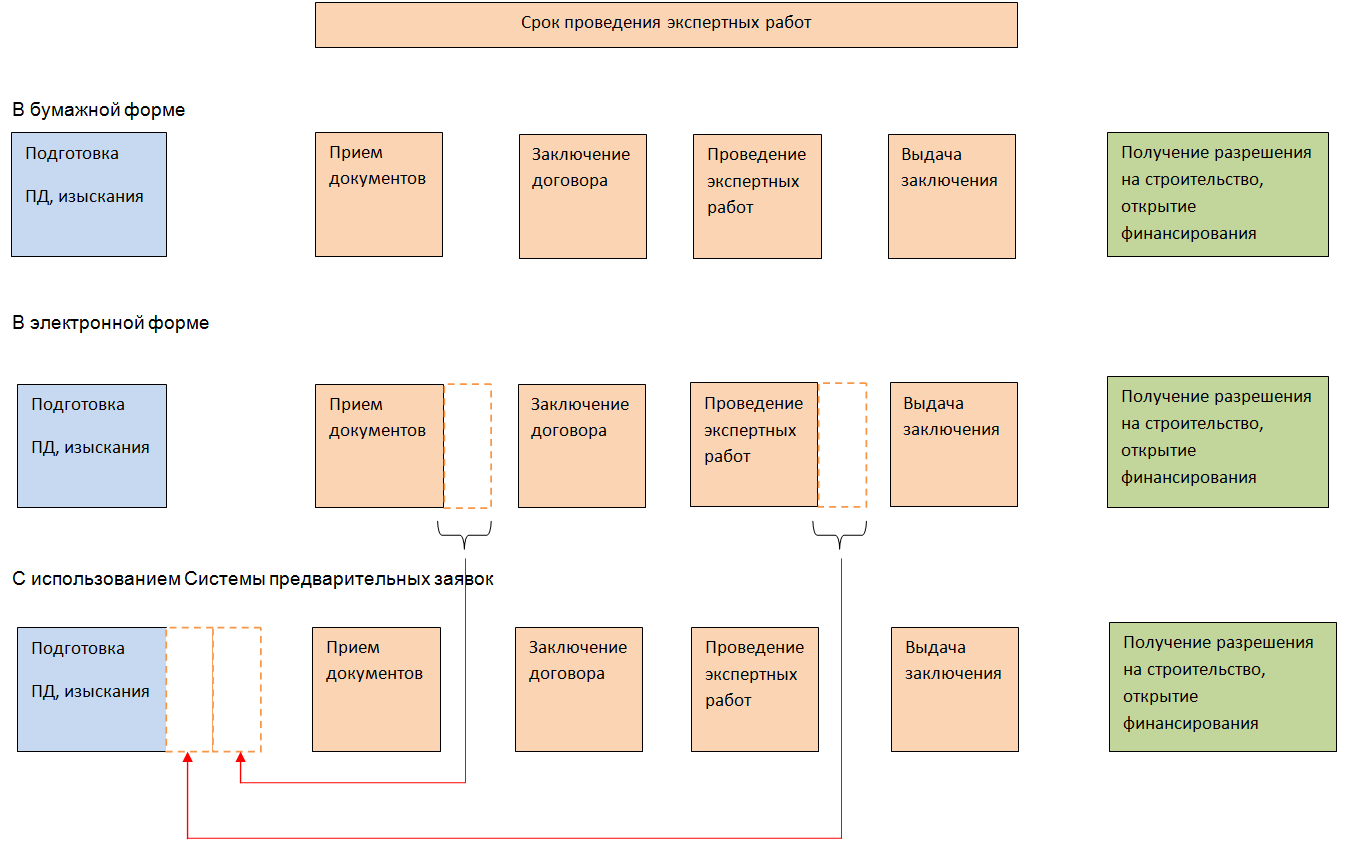 http://expertizarb.ru
12
Проведение проверки достоверности определения сметной стоимости
в электронной форме
Типичные ошибки заявителей, допускаемые при подаче документации на проверку
В документации приводятся различные наименования объекта

Идентификационные сведения в заявлении указываются не в полном объеме

Документация загружается не в «Свои» каталоги

Документация не подписана электронной подписью

Отсутствуют информационно-удостоверяющие листы

Документация загружается не в полном объеме

Сметная документация представляется в неактуальной версии

Задание на проектирование не соответствует сметной документации

Не соблюдаются требования к форматам электронных документов
http://expertizarb.ru
13
Проведение проверки достоверности определения сметной стоимости
в электронной форме
Требования к форматам представляемых электронных документов 
(приказ Минстроя России от 12.05.2017 № 783/пр)
а) doc, docx, odt – для документов с текстовым содержанием без формул;
б) pdf – для документов с текстовым содержанием с формулами и графиками;
в) xls, xlsx, ods – для сводного сметного расчета стоимости строительства, объектных сметных расчетов, локальных сметных расчетов.


При этом к формированию таких документов установлен ряд требований, в соответствии с которыми они должны:
- формироваться способом, не предусматривающим сканирование документа на бумажном носителе;
- формироваться для каждого раздела проектной документации и содержать в названии слова «Раздел ПД №», с указанием порядкового номера раздела;
- не превышать предельного размера в 80 мегабайт.
http://expertizarb.ru
14
Проведение проверки достоверности определения сметной стоимости
в электронной форме
Типичные ошибки заявителей, допускаемые на различных стадиях проведения проверки
Договорные документы:
Договоры не подписаны с  добавлением подписи к ранее подписанному файлу
Файлы подписанных договоров загружены не в каталог «Договорные и финансовые документы»
Отсутствуют сопроводительные письма
Проведение проверки:
Отсутствуют сопроводительные письма
Отсутствуют информационно-удостоверяющие листы на измененные файлы
Завершение проверки:
Несвоевременная загрузка окончательной версии файлов в каталог «ПД окончательная».
Отсутствуют информационно-удостоверяющие листы на итоговые файлы
http://expertizarb.ru
15
ГАУ УПРАВЛЕНИЕ ГОСЭКСПЕРТИЗЫ РБ
Спасибо за внимание!
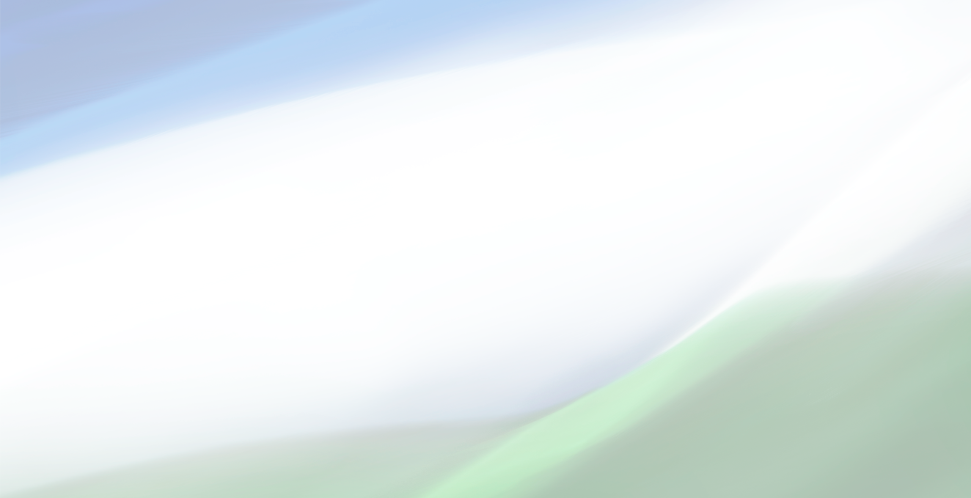 Якупов 
Булат Батталович
ЗАМЕСТИТЕЛЬ НАЧАЛЬНИКА 
ГАУ УПРАВЛЕНИЕ ГОСЭКСПЕРТИЗЫ РБ
http://expertizarb.ru
16